«Освоение и внедрение опыта использования песка               для развития мелкой моторики и творческих способностей  у  детей».
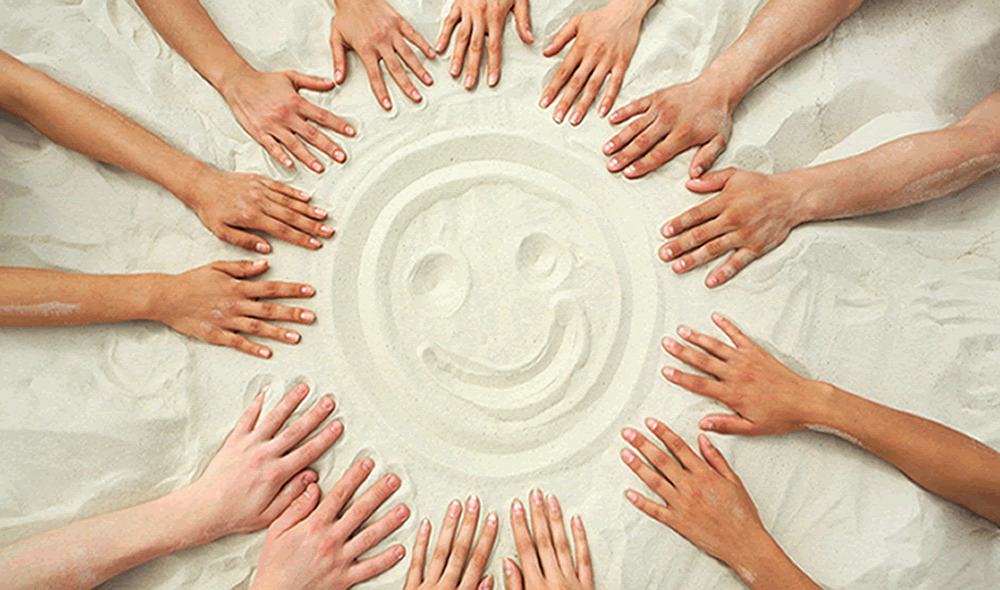 Кружок « Умелые ручки»
          РЦ «Дельфин»  
Инструктор по труду
          Добрина Е.А.
Что нужно для игры в песок?
А нужно, в сущности, так мало:
Любовь, желанье, доброта,
Чтоб вера в детство не пропала.
Простейший ящик из стола
Покрасим голубою краской,
Горсть золотистого песка
Туда вольётся дивной сказкой
Игрушек маленький набор
Возьмём в игру… Подобно Богу,
 Мы создадим свой Мир чудес,                              
Пройдя Познания дорогу.
        (Т. Грабенко)
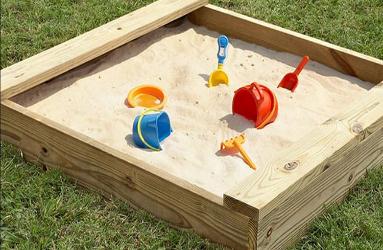 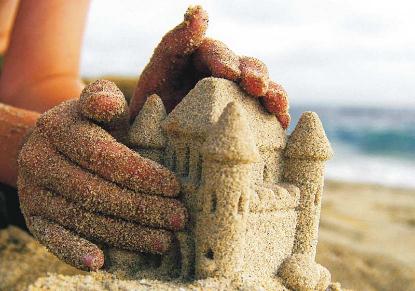 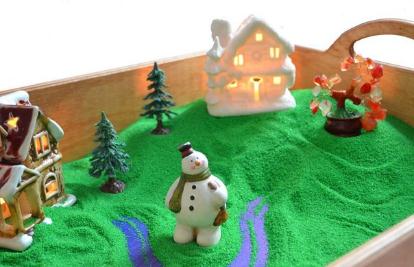 Песок - один из первых материалов, который ребёнок использует для самостоятельной деятельности: в песочнице, на пляже, в специальной ёмкости. Песок – это уникальная возможность исследовать свой внутренний мир. Манипуляции с песком дают ощущения свободы, безопасности и самовыражения. Взаимодействие с песком – одно из популярных в мире направлений арт-терапии.
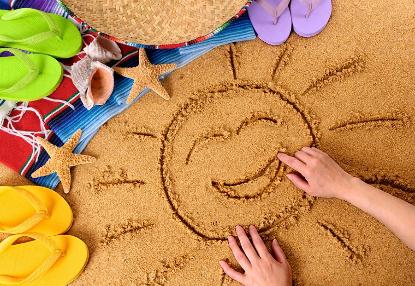 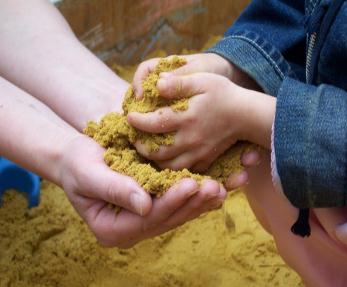 Игра с песком — это естественная и доступная форма деятельности для каждого ребенка.
 Песок нередко действует на детей как магнит. 
Создавая свой мир на песке, ребенок чувствует себя волшебником: он не боится что-то менять, ломать старое или строить новое.
Возможности песочной терапии- способ расслабиться. -Погрузится в приятное текучее состояние спокойного творчества, -соприкосновение  с природной материей снимает стресс, напряжение, страхи. -Песок помогает «заземлить» негативные эмоции, -снять внутреннее напряжение.
Способы использования песка в работе с                                                    детьми
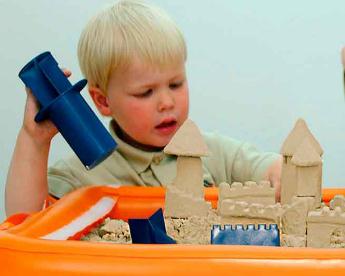 -  Игры и игровые упражнения   в песочнице
  -игры и  лепка  кинетическим песком
  -изобразительная деятельность детей 
  - Ручной труд.
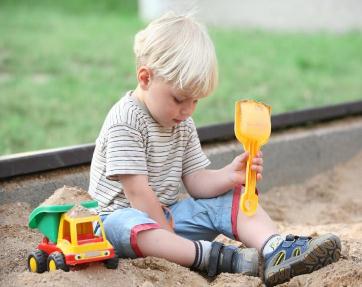 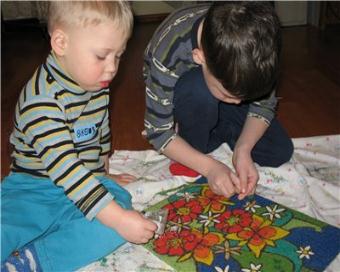 Игры с песком в импровизированной песочнице:
создание игровых ситуаций при помощи мелких игрушек и предметов.
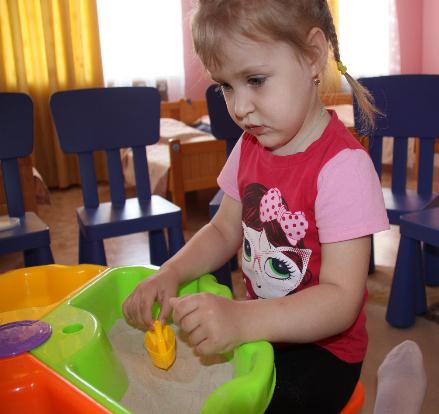 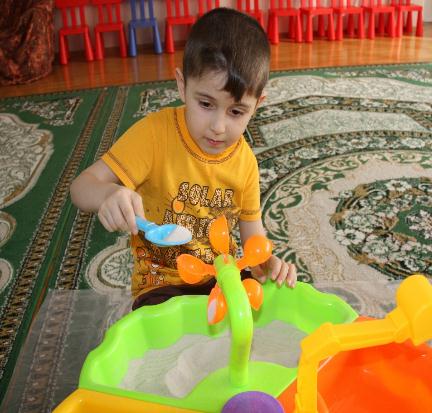 Творческие занятия проводятся в форме  сказки и обыгрывания игровых ситуаций.
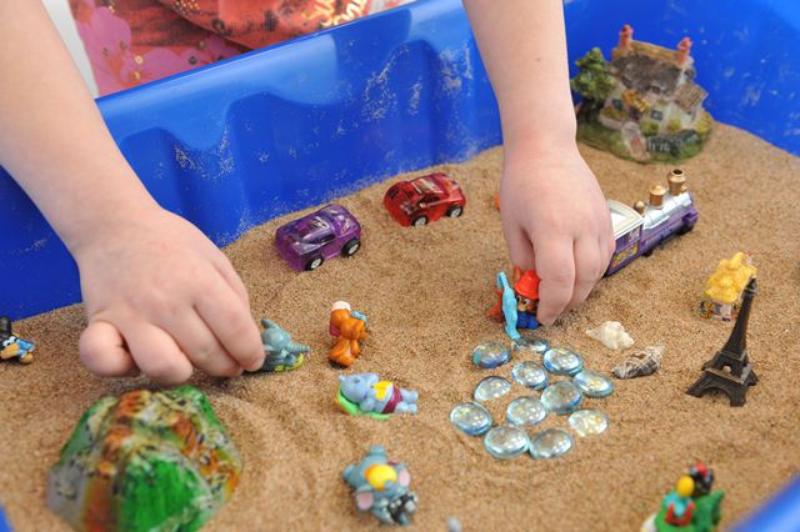 игры  и лепка кинетическим песком.
Кинетический песок - живой песок , представляет собой смесь кварцевого песка и силиконовой составляющей.
Свойства и особенности
- приятный на ощупь;- безопасен для детей;- воздушный и рассыпчатый;- отлично лепится;- никогда не засыхает;- не оставляет пятен;- не прилипает к рукам;- развивает фантазию и творческое воображение;- не боится воды.
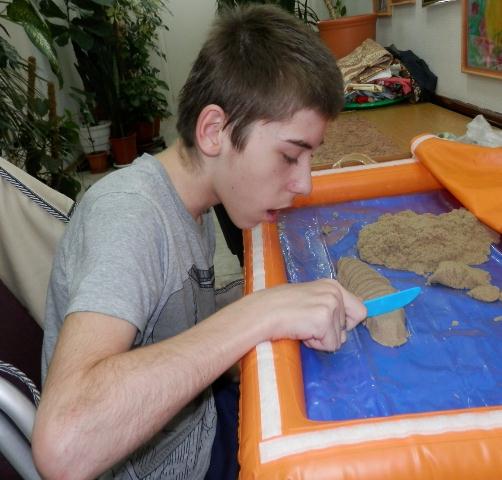 Рисование на песке.
Преимущества метода рисования песком перед другими формами арт-терапии:
-Процесс прост и приятен. Не требуется никаких специальных умений и навыков. 
-Рисование песком даёт возможность трансформации.
-Рисуя под музыку, задействуются одновременно зрительный, слуховой и кинестетический каналы.
-Техника  рисования помогает развить тонкую моторику, что особенно полезно для детей.
-Рисовать можно двумя руками симметрично, что способствует гармоничному развитию двух полушарий головного мозга,
технические приемы рисования песком:-Рисование кулаком,-ладонью, -ребром большого пальца, -щепотью, -мизинцем, -одним пальцем, -одновременное использование нескольких пальцев,-симметрично двумя   руками, -отсечение лишнего,-насыпание из кулачка.Работа над рисунком начинается с фона. Фон может быть как светлым, т.е. без песка, так и темным – когда все засыпано сыпучим материалом.
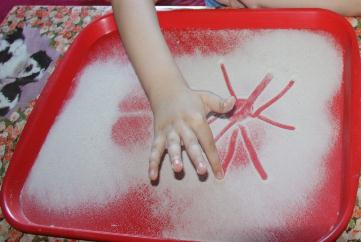 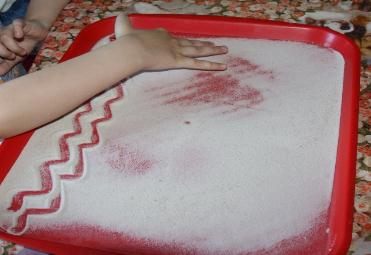 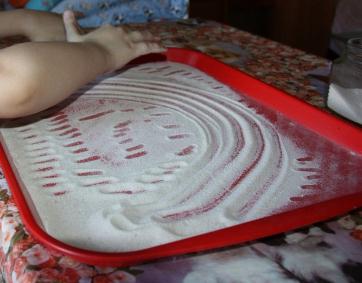 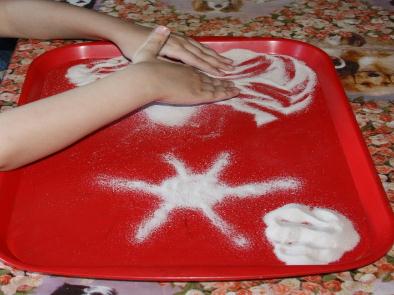 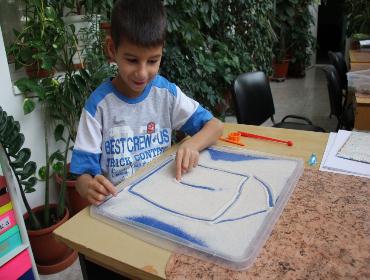 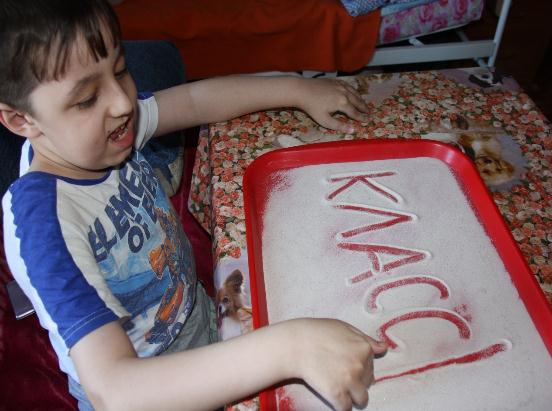 Большой интерес в качестве материала для художественного творчества детей вызывает цветной песок. Это удивительный материал для создания «насыпных» картин, приятный на ощупь, пластичный и красочный, позволяет легко воплотить самые фантастические замыслы.
Создание картины песком – увлекательный процесс, он затрагивает все сферы чувств, пробуждает творчество, расслабляет и вдохновляет одновременно.
. Окрасить Песок можно  самостоятельно, с помощью пищевых красителей и гуаши
Так же  вместо песка можно использовать другие сыпучие материалы: соль, манку.
Обучение технике рисования песком проводится малыми группами или индивидуально.
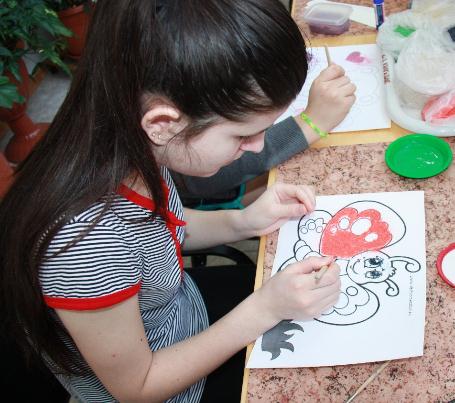 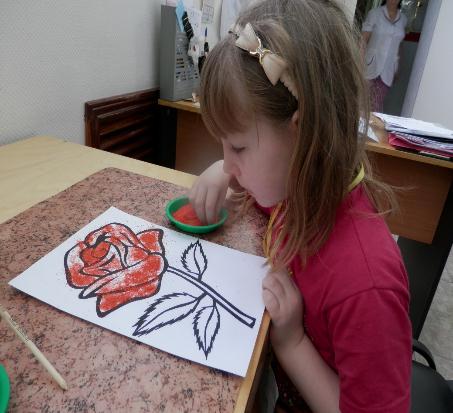 Создавать песочные картины можно на бумаге, картоне, стекле.Существуют различные способы рисования.
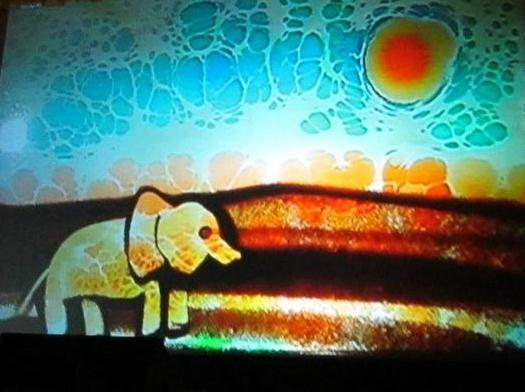 Первый способ рисования:
На картоне делают эскиз будущей композиции (можно использовать готовые раскраски).
Затем наносят клей на элементы работы, которые будут одинакового цвета.
Посыпают участки песком нужного цвета, стряхивая лишний.
Второй способ:На лист картона наносят ровным слоем клей ПВА, засыпают песком (манкой), стряхивают лишний песок, на получившейся поверхности рисуют эскиз, затем раскрашивают гуашью.
Третий способ :На лист самоклеющейся  бумаги наносится рисунок, затем разрезается на сегменты и наклеивается на картон- клеевым слоем в верх.убирают защитный слой, поочерёдно засыпают свободные участки, не забывая стряхивать лишний песок.Можно использовать готовые  наборы для детского творчества.
Четвертый способ: нанести рисунок на основание.Затем обвести клеем пва контур рисунка и Засыпать песком.После высыхания  контура промазать фрагменты картины клеем  и закрасить песком нужного цвета.
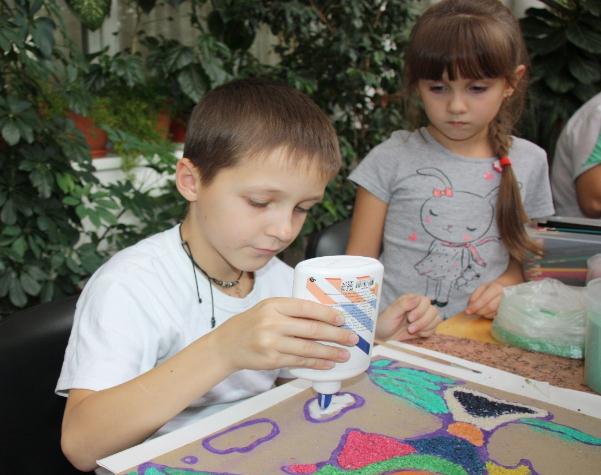 разнообразить  творческий процесс изобразительной деятельности можно с помощью   применения различные инструменты, так же природный и бросовый материалов:-Мячи разной с разной фактурой-Рисование  инструментами с зубцами;-Рисование с использованием формочек для выпечки;-Рисование с использованием формочек для выпечки;-Рисование с использованием трафаретов;-Рисование с использованием игрушек.
Пескография – это рисование песком на стекле. Песок раскрывает свою душу в руках художника. Картины из песка объёмны, прекрасны и мимолётны. Искусство здесь создаётся на глазах зрителей и живёт всего мгновение, каким бы точным и совершенным ни был рисунок.
Кроме плоских рисунков, с помощью цветного песка,можно создавать объемные композиции.для этого используются различные стеклянные сосуды, которые заполняются цветным песком.
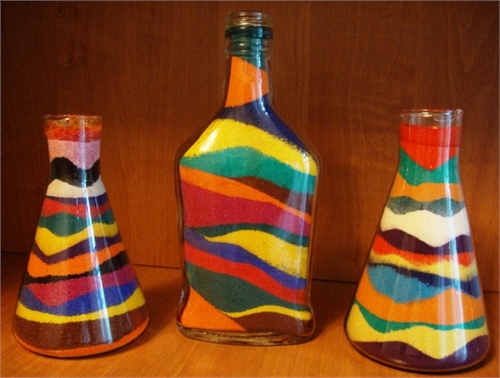 Песком можно рисовать не только по бумаге, но и декорировать различные поделки. Используют эту технику в украшении рамочек для фото, елочных игрушек, готовых поделок из бумаги, глины, пластика.
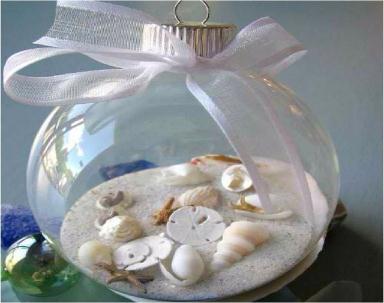 В ладошки наши посмотри -
Мудрее стали ведь они!
Спасибо, милый наш песок,
Ты детям подрасти помог!











Спасибо за внимание!
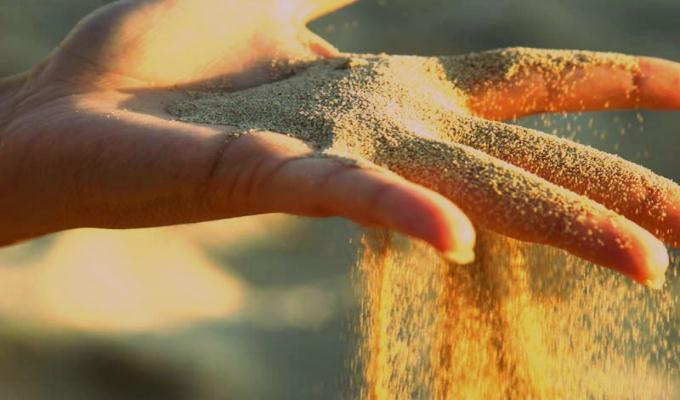